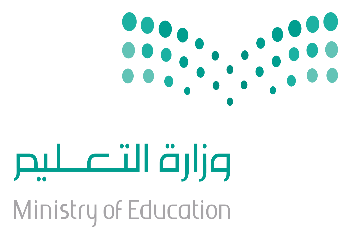 المملكة العربية السعودية
وزارة التعليم
التعليم الثانوي نظام المقررات
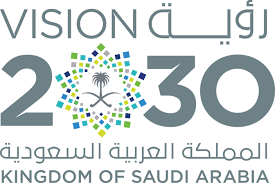 الفصل الثاني
الدرس الثاني
المتتابعات والمتسلسلات : المتتابعات والمتسلسلات الحسابية
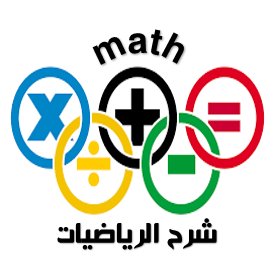 رياضيات 4
اعداد المعلم: أحمد عبدالله الحرز
خطة الدرس
درست تمييز المتتابعة الحسابية
التركيز
فيما سبق
المفردات
الآن
لماذا
التدريس
استعد
6
5
4
3
2
1
أمثلة
6
5
4
3
2
1
تحقق
6
5
4
3
2
1
التدريب
6
5
4
3
2
1
تأكد
تدرب
6
5
4
3
2
1
مهارات
التقويم
3
2
1
النشاط
اختبار
مراجعة
خطة الدرس
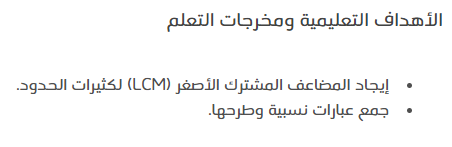 التركيز
فيما سبق
المفردات
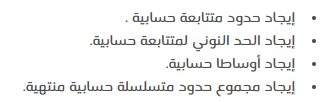 الآن
لماذا
التدريس
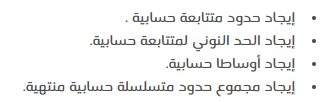 استعد
6
5
4
3
2
1
أمثلة
6
5
4
3
2
1
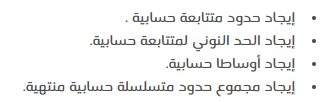 تحقق
6
5
4
3
2
1
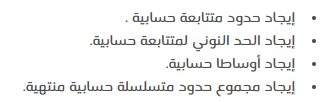 التدريب
6
5
4
3
2
1
تأكد
تدرب
6
5
4
3
2
1
مهارات
التقويم
3
2
1
النشاط
اختبار
مراجعة
خطة الدرس
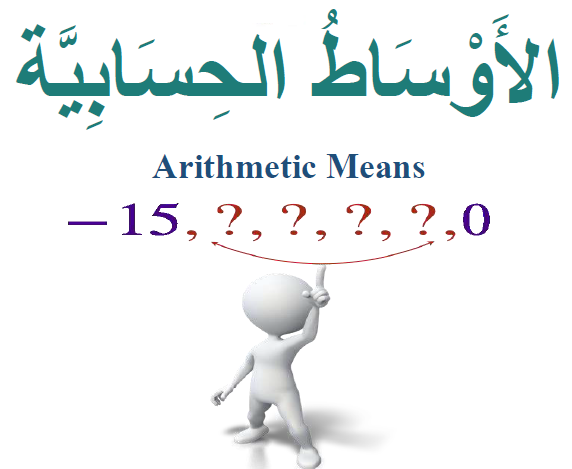 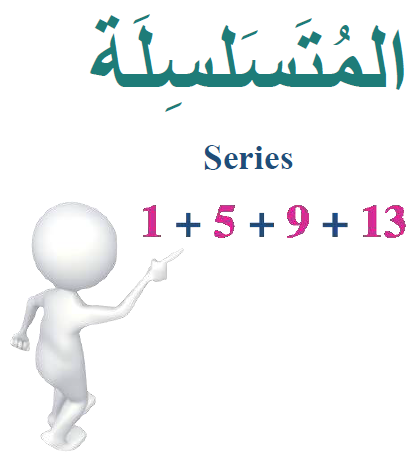 التركيز
فيما سبق
المفردات
الآن
لماذا
التدريس
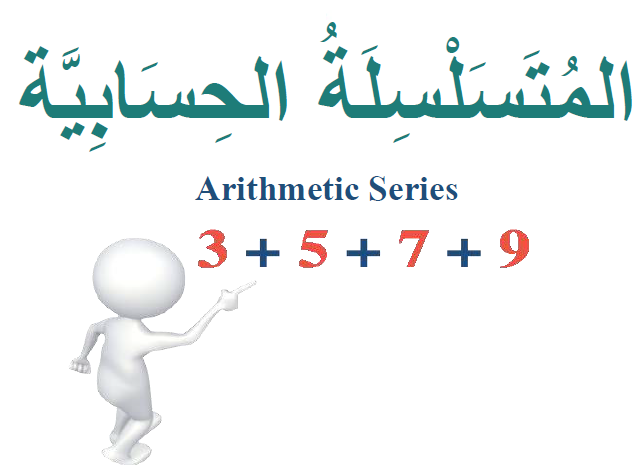 استعد
6
5
4
3
2
1
أمثلة
6
5
4
3
2
1
تحقق
6
5
4
3
2
1
التدريب
6
5
4
3
2
1
تأكد
تدرب
6
5
4
3
2
1
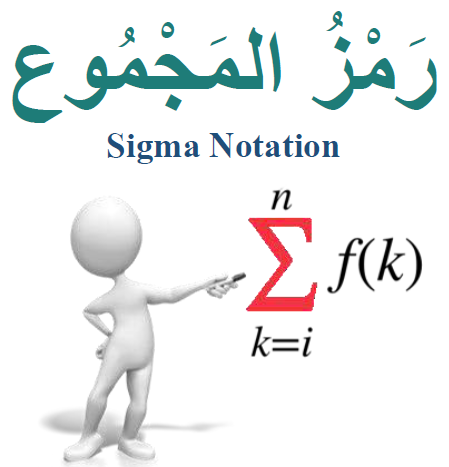 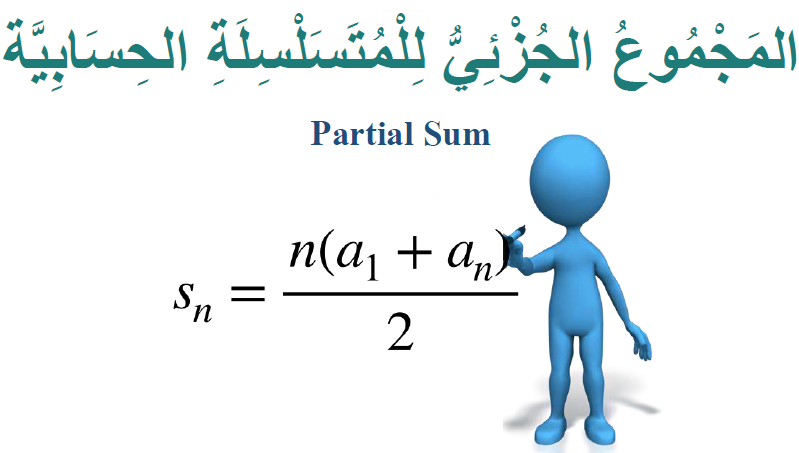 مهارات
التقويم
3
2
1
النشاط
اختبار
مراجعة
خطة الدرس
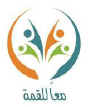 التركيز
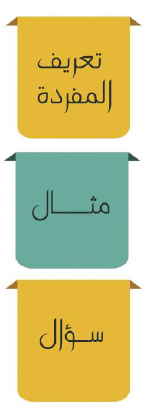 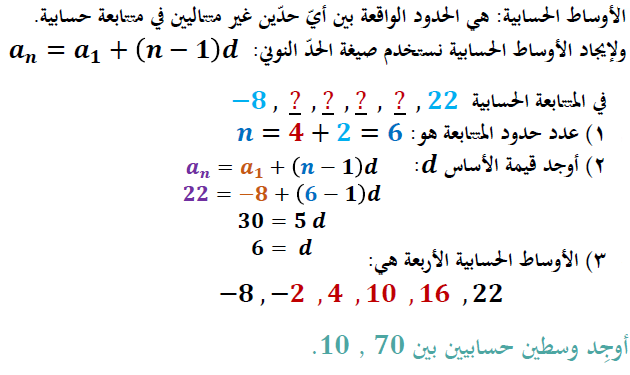 فيما سبق
المفردات
الآن
لماذا
التدريس
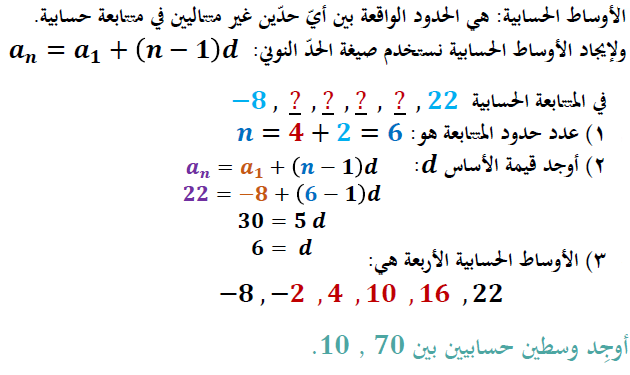 استعد
6
5
4
3
2
1
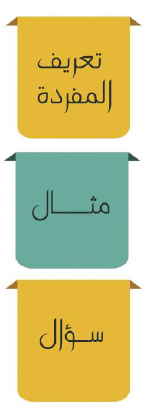 أمثلة
6
5
4
3
2
1
تحقق
6
5
4
3
2
1
التدريب
6
5
4
3
2
1
تأكد
تدرب
6
5
4
3
2
1
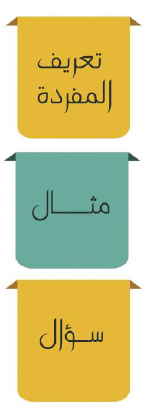 مهارات
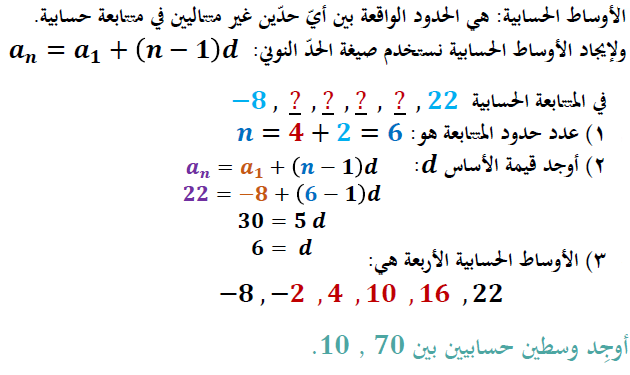 التقويم
3
2
1
النشاط
اختبار
مراجعة
خطة الدرس
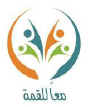 التركيز
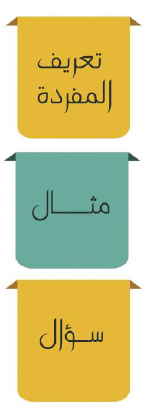 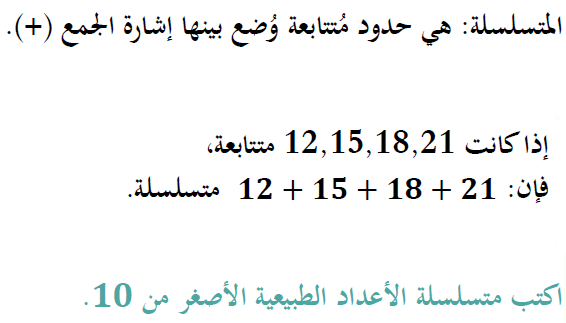 فيما سبق
المفردات
الآن
لماذا
التدريس
استعد
6
5
4
3
2
1
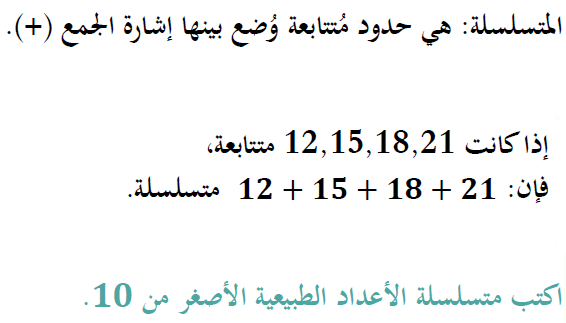 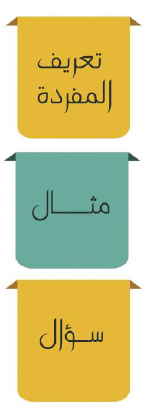 أمثلة
6
5
4
3
2
1
تحقق
6
5
4
3
2
1
التدريب
6
5
4
3
2
1
تأكد
تدرب
6
5
4
3
2
1
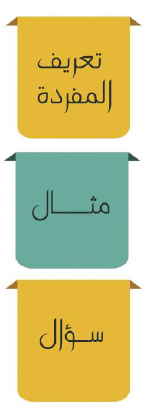 مهارات
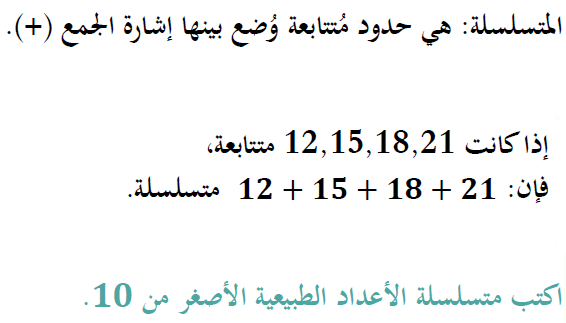 التقويم
3
2
1
النشاط
اختبار
مراجعة
خطة الدرس
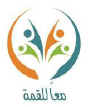 التركيز
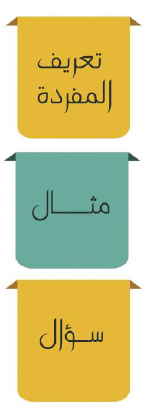 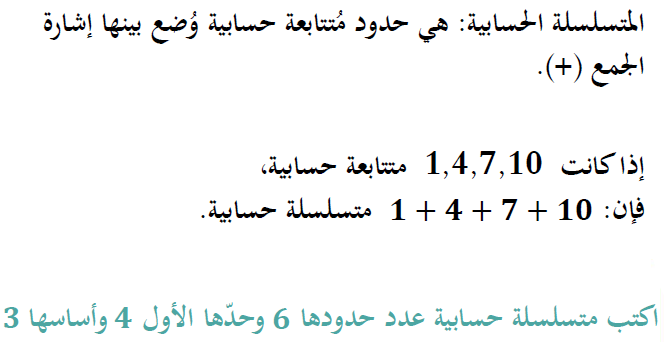 فيما سبق
المفردات
الآن
لماذا
التدريس
استعد
6
5
4
3
2
1
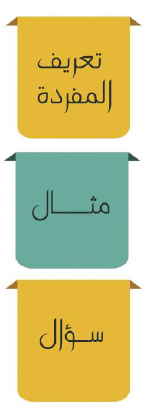 أمثلة
6
5
4
3
2
1
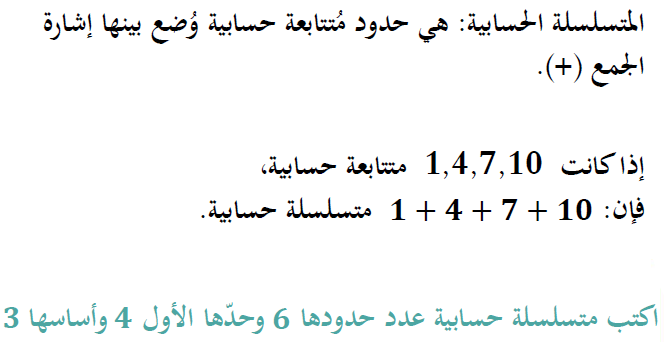 تحقق
6
5
4
3
2
1
التدريب
6
5
4
3
2
1
تأكد
تدرب
6
5
4
3
2
1
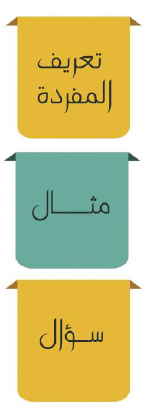 مهارات
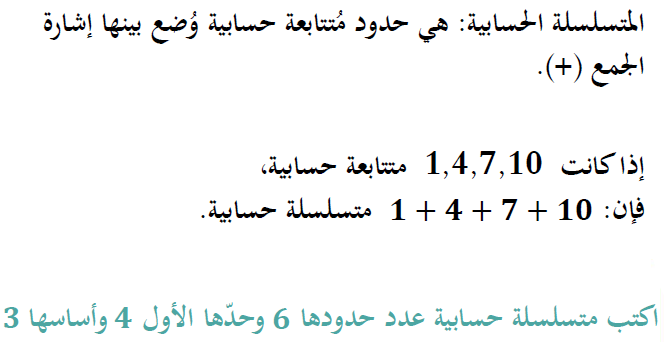 التقويم
3
2
1
النشاط
اختبار
مراجعة
خطة الدرس
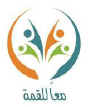 التركيز
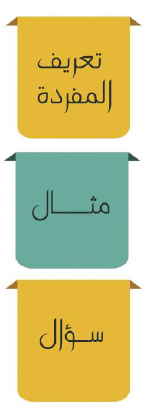 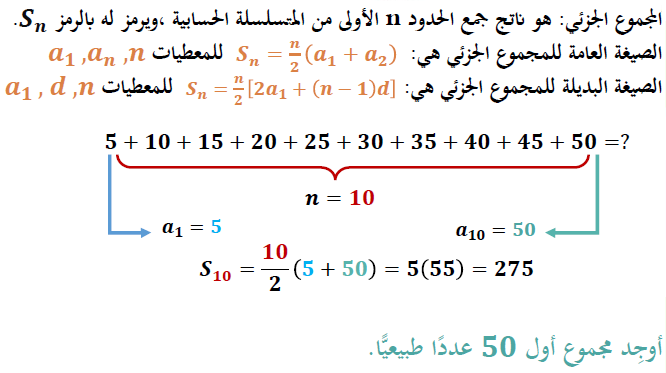 فيما سبق
المفردات
الآن
لماذا
التدريس
استعد
6
5
4
3
2
1
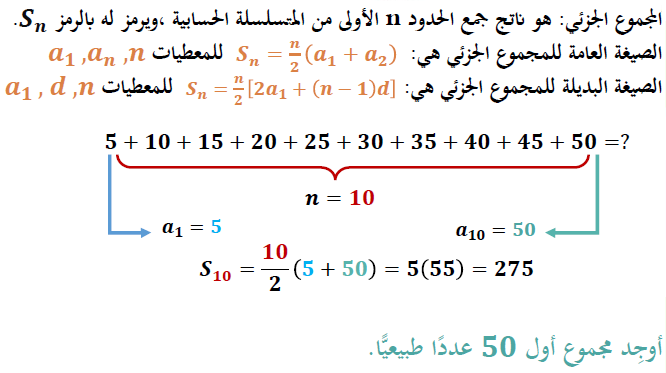 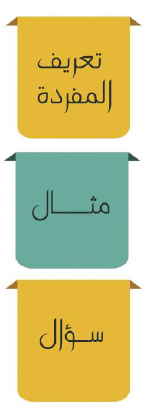 أمثلة
6
5
4
3
2
1
تحقق
6
5
4
3
2
1
التدريب
6
5
4
3
2
1
تأكد
تدرب
6
5
4
3
2
1
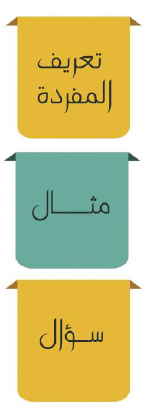 مهارات
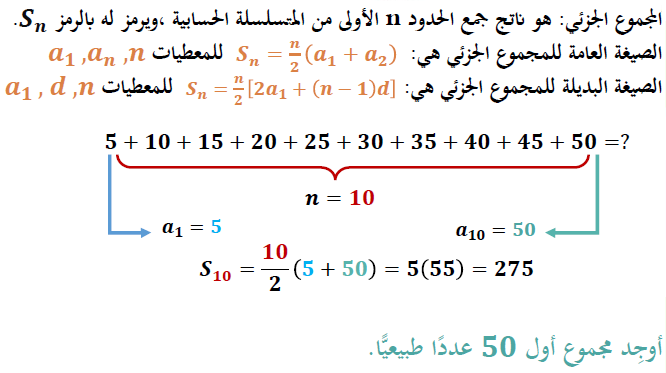 التقويم
3
2
1
النشاط
اختبار
مراجعة
خطة الدرس
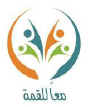 التركيز
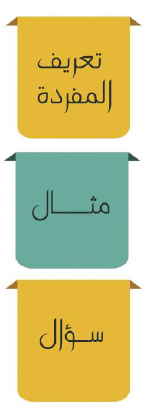 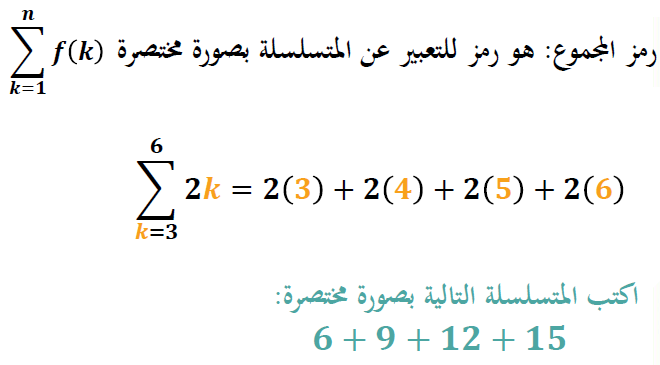 فيما سبق
المفردات
الآن
لماذا
التدريس
استعد
6
5
4
3
2
1
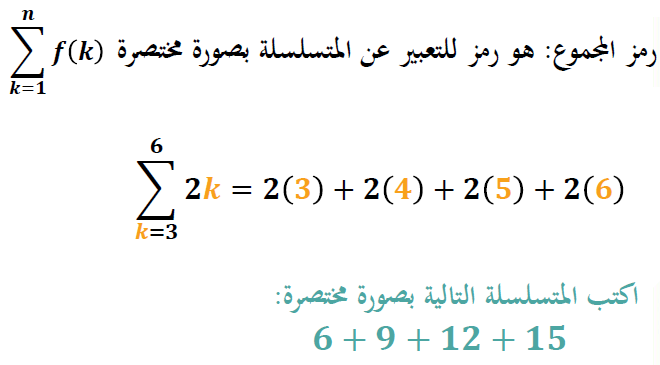 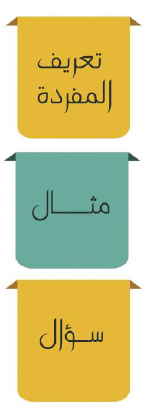 أمثلة
6
5
4
3
2
1
تحقق
6
5
4
3
2
1
التدريب
6
5
4
3
2
1
تأكد
تدرب
6
5
4
3
2
1
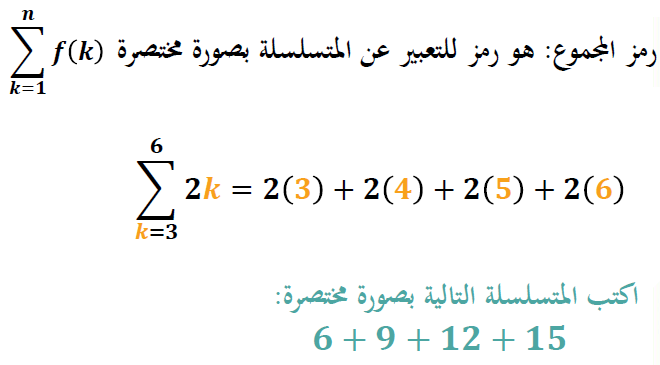 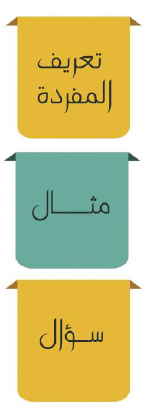 مهارات
التقويم
3
2
1
النشاط
اختبار
مراجعة
خطة الدرس
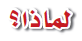 التركيز
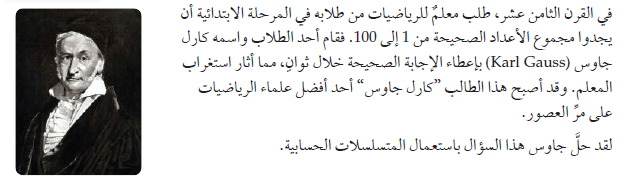 فيما سبق
المفردات
الآن
لماذا
التدريس
استعد
6
5
4
3
2
1
أمثلة
6
5
4
3
2
1
تحقق
6
5
4
3
2
1
التدريب
6
5
4
3
2
1
تأكد
تدرب
6
5
4
3
2
1
مهارات
التقويم
3
2
1
النشاط
اختبار
مراجعة
خطة الدرس
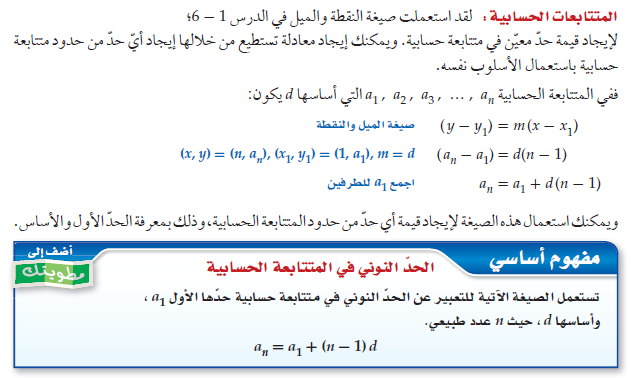 التركيز
فيما سبق
المفردات
الآن
لماذا
التدريس
استعد
6
5
4
3
2
1
أمثلة
6
5
4
3
2
1
تحقق
6
5
4
3
2
1
التدريب
6
5
4
3
2
1
تأكد
تدرب
6
5
4
3
2
1
مهارات
التقويم
3
2
1
النشاط
اختبار
مراجعة
خطة الدرس
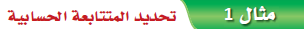 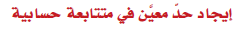 التركيز
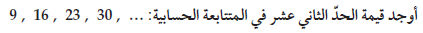 فيما سبق
المفردات
الآن
لماذا
التدريس
استعد
6
5
4
3
2
1
أمثلة
6
5
4
3
2
1
تحقق
6
5
4
3
2
1
التدريب
6
5
4
3
2
1
تأكد
تدرب
6
5
4
3
2
1
مهارات
التقويم
3
2
1
النشاط
اختبار
مراجعة
خطة الدرس
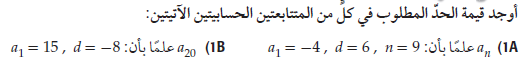 التركيز
فيما سبق
المفردات
الآن
لماذا
التدريس
استعد
6
5
4
3
2
1
أمثلة
6
5
4
3
2
1
تحقق
6
5
4
3
2
1
التدريب
6
5
4
3
2
1
تأكد
تدرب
6
5
4
3
2
1
مهارات
التقويم
3
2
1
النشاط
اختبار
مراجعة
خطة الدرس
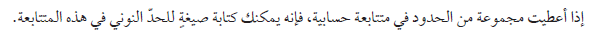 التركيز
فيما سبق
المفردات
الآن
لماذا
التدريس
استعد
6
5
4
3
2
1
أمثلة
6
5
4
3
2
1
تحقق
6
5
4
3
2
1
التدريب
6
5
4
3
2
1
تأكد
تدرب
6
5
4
3
2
1
مهارات
التقويم
3
2
1
النشاط
اختبار
مراجعة
خطة الدرس
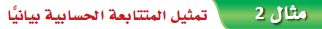 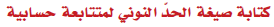 التركيز
فيما سبق
المفردات
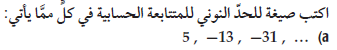 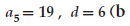 الآن
لماذا
التدريس
استعد
6
5
4
3
2
1
أمثلة
6
5
4
3
2
1
تحقق
6
5
4
3
2
1
التدريب
6
5
4
3
2
1
تأكد
تدرب
6
5
4
3
2
1
مهارات
التقويم
3
2
1
النشاط
اختبار
مراجعة
خطة الدرس
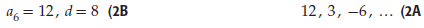 التركيز
فيما سبق
المفردات
الآن
لماذا
التدريس
استعد
6
5
4
3
2
1
أمثلة
6
5
4
3
2
1
تحقق
6
5
4
3
2
1
التدريب
6
5
4
3
2
1
تأكد
تدرب
6
5
4
3
2
1
مهارات
التقويم
3
2
1
النشاط
اختبار
مراجعة
خطة الدرس
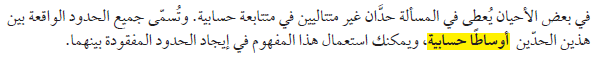 التركيز
فيما سبق
المفردات
الآن
لماذا
التدريس
استعد
6
5
4
3
2
1
أمثلة
6
5
4
3
2
1
تحقق
6
5
4
3
2
1
التدريب
6
5
4
3
2
1
تأكد
تدرب
6
5
4
3
2
1
مهارات
التقويم
3
2
1
النشاط
اختبار
مراجعة
خطة الدرس
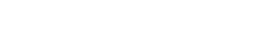 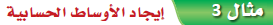 التركيز
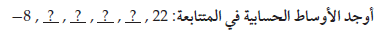 فيما سبق
المفردات
الآن
لماذا
التدريس
استعد
6
5
4
3
2
1
أمثلة
6
5
4
3
2
1
تحقق
6
5
4
3
2
1
التدريب
6
5
4
3
2
1
تأكد
تدرب
6
5
4
3
2
1
مهارات
التقويم
3
2
1
النشاط
اختبار
مراجعة
خطة الدرس
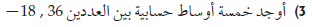 التركيز
فيما سبق
المفردات
الآن
لماذا
التدريس
استعد
6
5
4
3
2
1
أمثلة
6
5
4
3
2
1
تحقق
6
5
4
3
2
1
التدريب
6
5
4
3
2
1
تأكد
تدرب
6
5
4
3
2
1
مهارات
التقويم
3
2
1
النشاط
اختبار
مراجعة
خطة الدرس
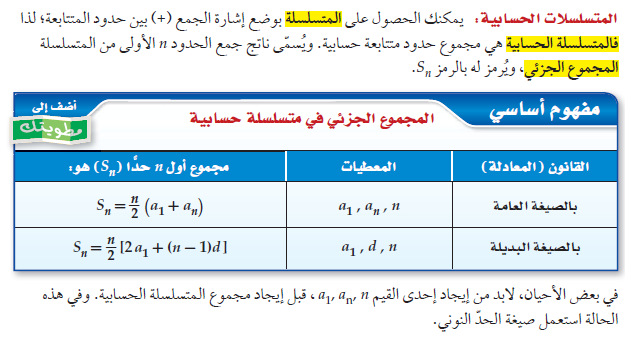 التركيز
فيما سبق
المفردات
الآن
لماذا
التدريس
استعد
6
5
4
3
2
1
أمثلة
6
5
4
3
2
1
تحقق
6
5
4
3
2
1
التدريب
6
5
4
3
2
1
تأكد
تدرب
6
5
4
3
2
1
مهارات
التقويم
3
2
1
النشاط
اختبار
مراجعة
خطة الدرس
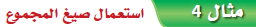 التركيز
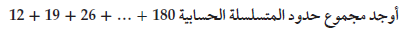 فيما سبق
المفردات
الآن
لماذا
التدريس
استعد
6
5
4
3
2
1
أمثلة
6
5
4
3
2
1
تحقق
6
5
4
3
2
1
التدريب
6
5
4
3
2
1
تأكد
تدرب
6
5
4
3
2
1
مهارات
التقويم
3
2
1
النشاط
اختبار
مراجعة
خطة الدرس
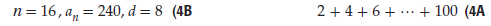 التركيز
فيما سبق
المفردات
الآن
لماذا
التدريس
استعد
6
5
4
3
2
1
أمثلة
6
5
4
3
2
1
تحقق
6
5
4
3
2
1
التدريب
6
5
4
3
2
1
تأكد
تدرب
6
5
4
3
2
1
مهارات
التقويم
3
2
1
النشاط
اختبار
مراجعة
خطة الدرس
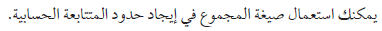 التركيز
فيما سبق
المفردات
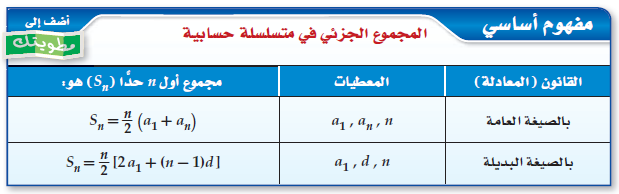 الآن
لماذا
التدريس
استعد
6
5
4
3
2
1
أمثلة
6
5
4
3
2
1
تحقق
6
5
4
3
2
1
التدريب
6
5
4
3
2
1
تأكد
تدرب
6
5
4
3
2
1
مهارات
التقويم
3
2
1
النشاط
اختبار
مراجعة
خطة الدرس
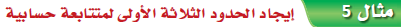 التركيز
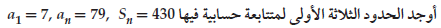 فيما سبق
المفردات
الآن
لماذا
التدريس
استعد
6
5
4
3
2
1
أمثلة
6
5
4
3
2
1
تحقق
6
5
4
3
2
1
التدريب
6
5
4
3
2
1
تأكد
تدرب
6
5
4
3
2
1
مهارات
التقويم
3
2
1
النشاط
اختبار
مراجعة
خطة الدرس
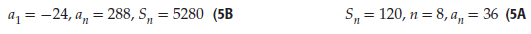 التركيز
فيما سبق
المفردات
الآن
لماذا
التدريس
استعد
6
5
4
3
2
1
أمثلة
6
5
4
3
2
1
تحقق
6
5
4
3
2
1
التدريب
6
5
4
3
2
1
تأكد
تدرب
6
5
4
3
2
1
مهارات
التقويم
3
2
1
النشاط
اختبار
مراجعة
خطة الدرس
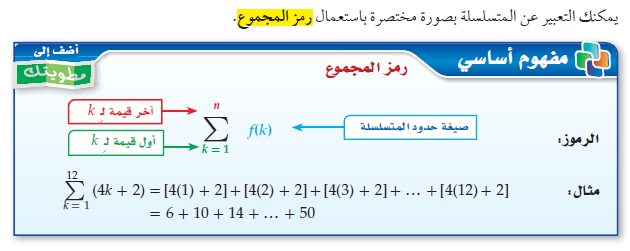 التركيز
فيما سبق
المفردات
الآن
لماذا
التدريس
استعد
6
5
4
3
2
1
أمثلة
6
5
4
3
2
1
تحقق
6
5
4
3
2
1
التدريب
6
5
4
3
2
1
تأكد
تدرب
6
5
4
3
2
1
مهارات
التقويم
3
2
1
النشاط
اختبار
مراجعة
خطة الدرس
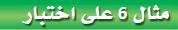 التركيز
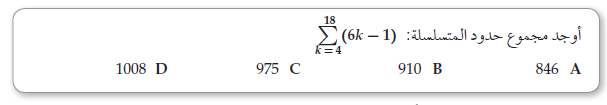 فيما سبق
المفردات
الآن
لماذا
التدريس
استعد
6
5
4
3
2
1
أمثلة
6
5
4
3
2
1
تحقق
6
5
4
3
2
1
التدريب
6
5
4
3
2
1
تأكد
تدرب
6
5
4
3
2
1
مهارات
التقويم
3
2
1
النشاط
اختبار
مراجعة
خطة الدرس
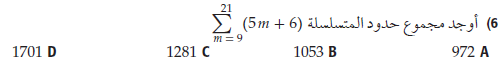 التركيز
فيما سبق
المفردات
الآن
لماذا
التدريس
استعد
6
5
4
3
2
1
أمثلة
6
5
4
3
2
1
تحقق
6
5
4
3
2
1
التدريب
6
5
4
3
2
1
تأكد
تدرب
6
5
4
3
2
1
مهارات
التقويم
3
2
1
النشاط
اختبار
مراجعة
خطة الدرس
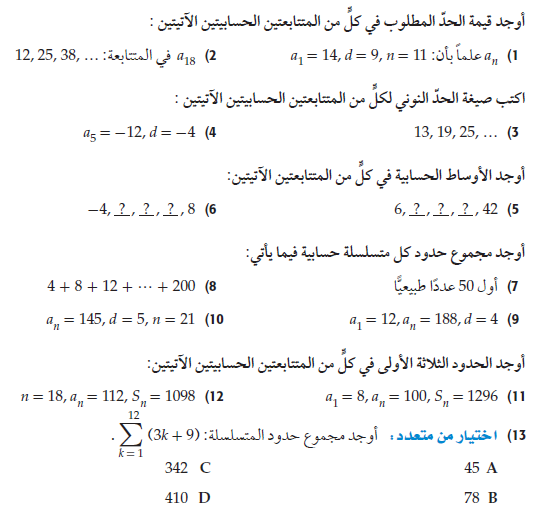 التركيز
فيما سبق
المفردات
الآن
لماذا
التدريس
استعد
6
5
4
3
2
1
أمثلة
6
5
4
3
2
1
تحقق
6
5
4
3
2
1
التدريب
6
5
4
3
2
1
تأكد
تدرب
6
5
4
3
2
1
مهارات
التقويم
3
2
1
النشاط
اختبار
مراجعة
خطة الدرس
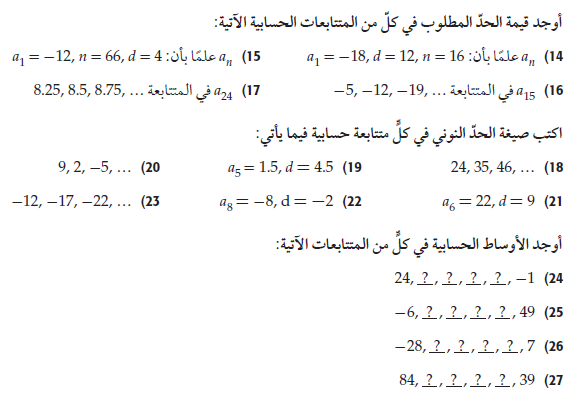 التركيز
فيما سبق
المفردات
الآن
لماذا
التدريس
استعد
6
5
4
3
2
1
أمثلة
6
5
4
3
2
1
تحقق
6
5
4
3
2
1
التدريب
6
5
4
3
2
1
تأكد
تدرب
6
5
4
3
2
1
مهارات
التقويم
3
2
1
النشاط
اختبار
مراجعة
خطة الدرس
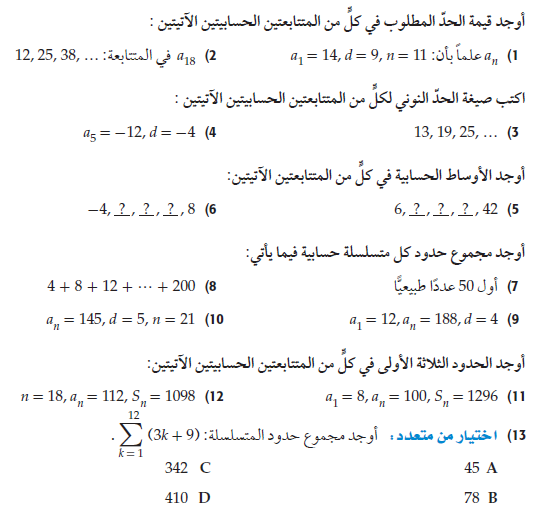 التركيز
فيما سبق
المفردات
الآن
لماذا
التدريس
استعد
6
5
4
3
2
1
أمثلة
6
5
4
3
2
1
تحقق
6
5
4
3
2
1
التدريب
6
5
4
3
2
1
تأكد
تدرب
6
5
4
3
2
1
مهارات
التقويم
3
2
1
النشاط
اختبار
مراجعة
خطة الدرس
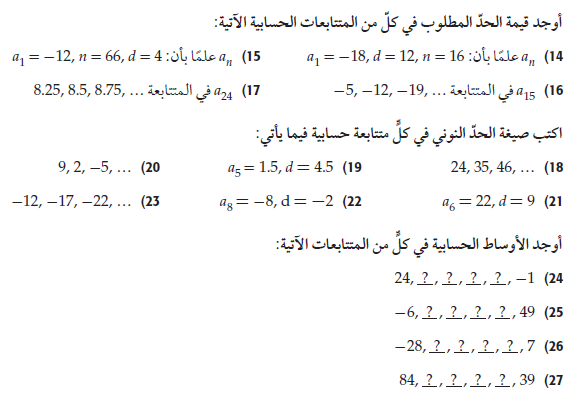 التركيز
فيما سبق
المفردات
الآن
لماذا
التدريس
استعد
6
5
4
3
2
1
أمثلة
6
5
4
3
2
1
تحقق
6
5
4
3
2
1
التدريب
6
5
4
3
2
1
تأكد
تدرب
6
5
4
3
2
1
مهارات
التقويم
3
2
1
النشاط
اختبار
مراجعة
خطة الدرس
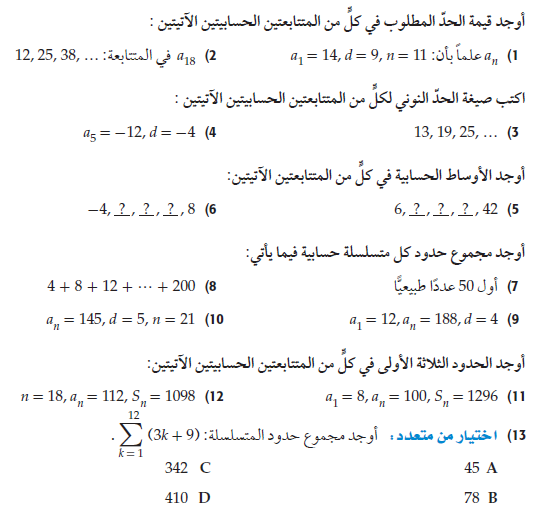 التركيز
فيما سبق
المفردات
الآن
لماذا
التدريس
استعد
6
5
4
3
2
1
أمثلة
6
5
4
3
2
1
تحقق
6
5
4
3
2
1
التدريب
6
5
4
3
2
1
تأكد
تدرب
6
5
4
3
2
1
مهارات
التقويم
3
2
1
النشاط
اختبار
مراجعة
خطة الدرس
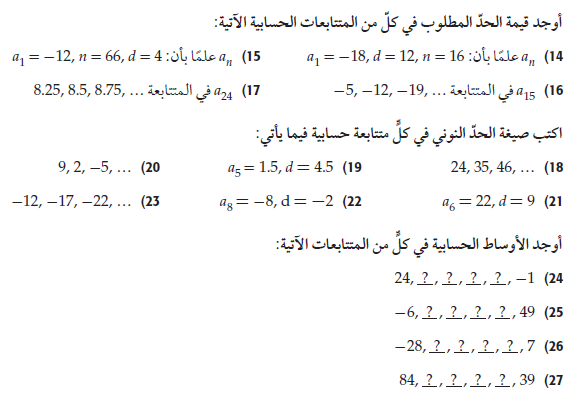 التركيز
فيما سبق
المفردات
الآن
لماذا
التدريس
استعد
6
5
4
3
2
1
أمثلة
6
5
4
3
2
1
تحقق
6
5
4
3
2
1
التدريب
6
5
4
3
2
1
تأكد
تدرب
6
5
4
3
2
1
مهارات
التقويم
3
2
1
النشاط
اختبار
مراجعة
خطة الدرس
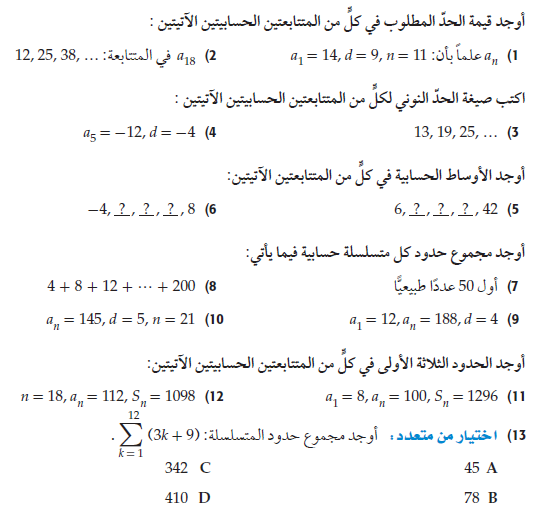 التركيز
فيما سبق
المفردات
الآن
لماذا
التدريس
استعد
6
5
4
3
2
1
أمثلة
6
5
4
3
2
1
تحقق
6
5
4
3
2
1
التدريب
6
5
4
3
2
1
تأكد
تدرب
6
5
4
3
2
1
مهارات
التقويم
3
2
1
النشاط
اختبار
مراجعة
خطة الدرس
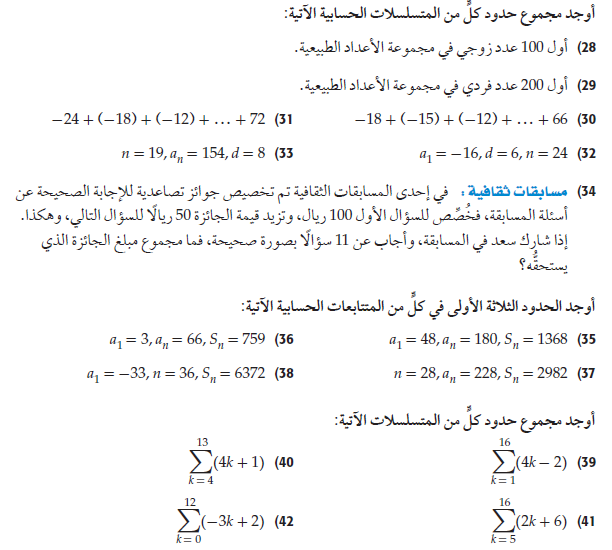 التركيز
فيما سبق
المفردات
الآن
لماذا
التدريس
استعد
6
5
4
3
2
1
أمثلة
6
5
4
3
2
1
تحقق
6
5
4
3
2
1
التدريب
6
5
4
3
2
1
تأكد
تدرب
6
5
4
3
2
1
مهارات
التقويم
3
2
1
النشاط
اختبار
مراجعة
خطة الدرس
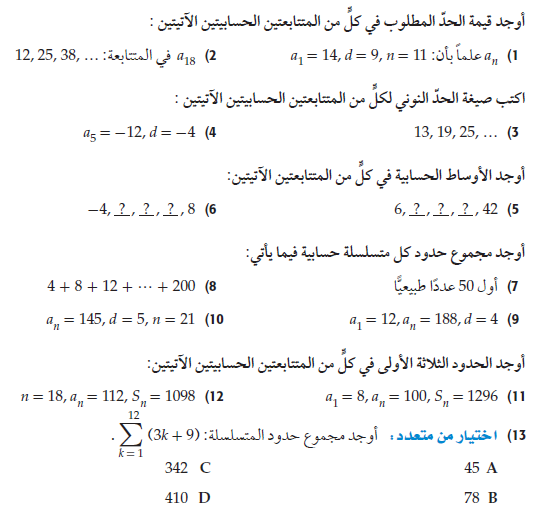 التركيز
فيما سبق
المفردات
الآن
لماذا
التدريس
استعد
6
5
4
3
2
1
أمثلة
6
5
4
3
2
1
تحقق
6
5
4
3
2
1
التدريب
6
5
4
3
2
1
تأكد
تدرب
6
5
4
3
2
1
مهارات
التقويم
3
2
1
النشاط
اختبار
مراجعة
خطة الدرس
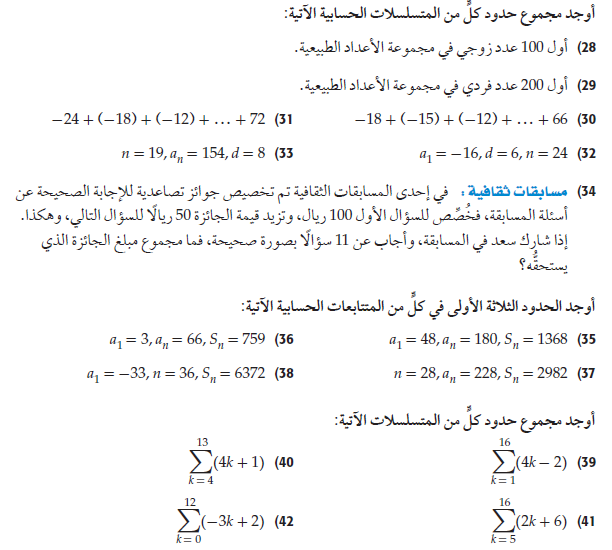 التركيز
فيما سبق
المفردات
الآن
لماذا
التدريس
استعد
6
5
4
3
2
1
أمثلة
6
5
4
3
2
1
تحقق
6
5
4
3
2
1
التدريب
6
5
4
3
2
1
تأكد
تدرب
6
5
4
3
2
1
مهارات
التقويم
3
2
1
النشاط
اختبار
مراجعة
خطة الدرس
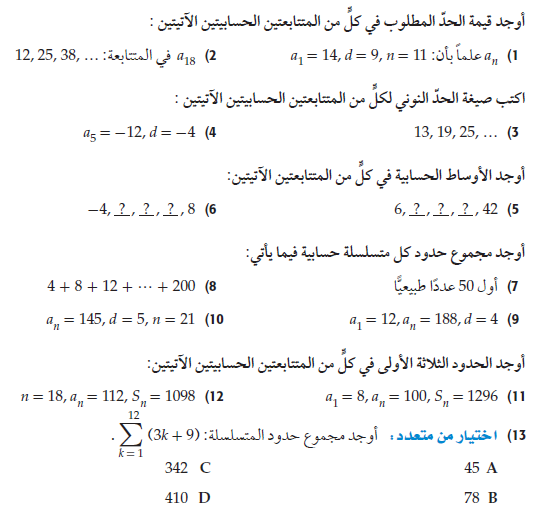 التركيز
فيما سبق
المفردات
الآن
لماذا
التدريس
استعد
6
5
4
3
2
1
أمثلة
6
5
4
3
2
1
تحقق
6
5
4
3
2
1
التدريب
6
5
4
3
2
1
تأكد
تدرب
6
5
4
3
2
1
مهارات
التقويم
3
2
1
النشاط
اختبار
مراجعة
خطة الدرس
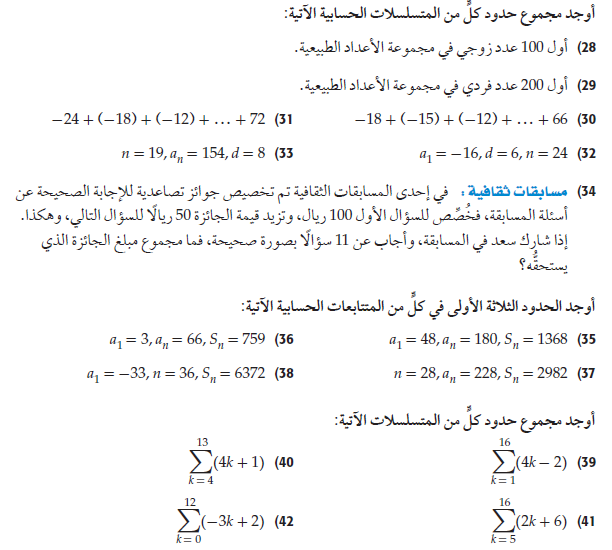 التركيز
فيما سبق
المفردات
الآن
لماذا
التدريس
استعد
6
5
4
3
2
1
أمثلة
6
5
4
3
2
1
تحقق
6
5
4
3
2
1
التدريب
6
5
4
3
2
1
تأكد
تدرب
6
5
4
3
2
1
مهارات
التقويم
3
2
1
النشاط
اختبار
مراجعة
خطة الدرس
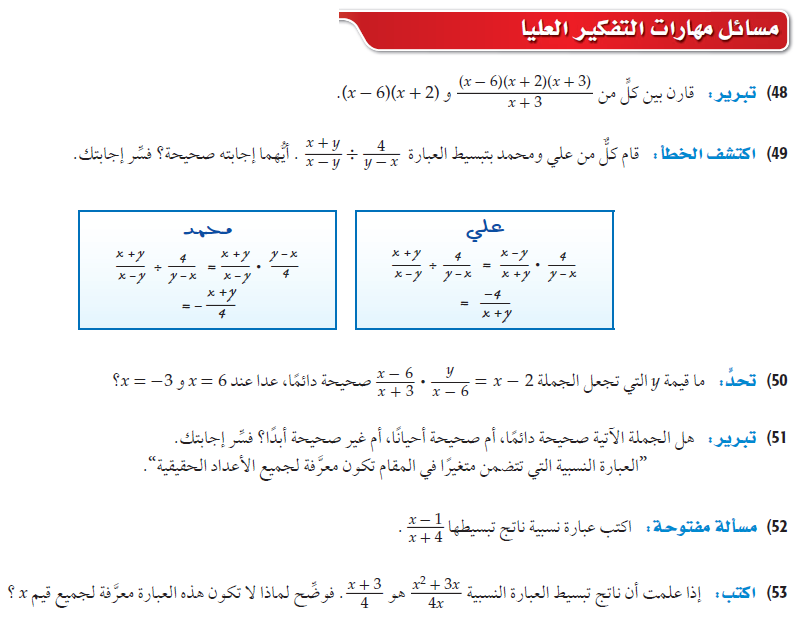 التركيز
فيما سبق
المفردات
الآن
لماذا
التدريس
استعد
6
5
4
3
2
1
أمثلة
6
5
4
3
2
1
تحقق
6
5
4
3
2
1
التدريب
6
5
4
3
2
1
تأكد
تدرب
6
5
4
3
2
1
مهارات
التقويم
3
2
1
النشاط
اختبار
مراجعة
خطة الدرس
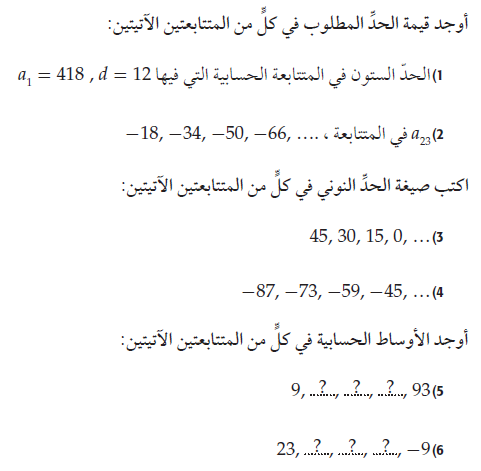 التركيز
فيما سبق
المفردات
الآن
لماذا
التدريس
استعد
6
5
4
3
2
1
أمثلة
6
5
4
3
2
1
تحقق
6
5
4
3
2
1
التدريب
6
5
4
3
2
1
تأكد
تدرب
6
5
4
3
2
1
مهارات
التقويم
3
2
1
النشاط
اختبار
مراجعة
خطة الدرس
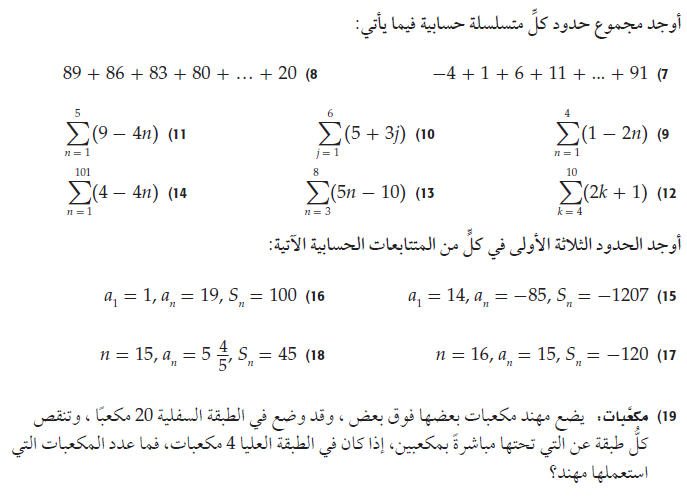 التركيز
فيما سبق
المفردات
الآن
لماذا
التدريس
استعد
6
5
4
3
2
1
أمثلة
6
5
4
3
2
1
تحقق
6
5
4
3
2
1
التدريب
6
5
4
3
2
1
تأكد
تدرب
6
5
4
3
2
1
مهارات
التقويم
3
2
1
النشاط
اختبار
مراجعة
خطة الدرس
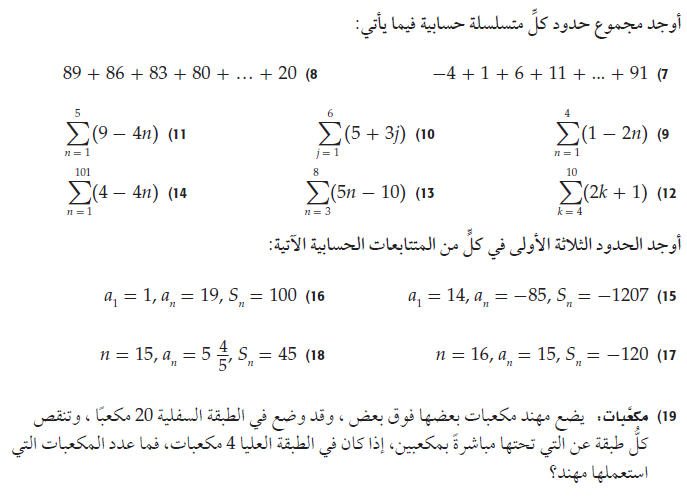 التركيز
فيما سبق
المفردات
الآن
لماذا
التدريس
استعد
6
5
4
3
2
1
أمثلة
6
5
4
3
2
1
تحقق
6
5
4
3
2
1
التدريب
6
5
4
3
2
1
تأكد
تدرب
6
5
4
3
2
1
مهارات
التقويم
3
2
1
النشاط
اختبار
مراجعة
خطة الدرس
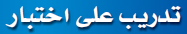 التركيز
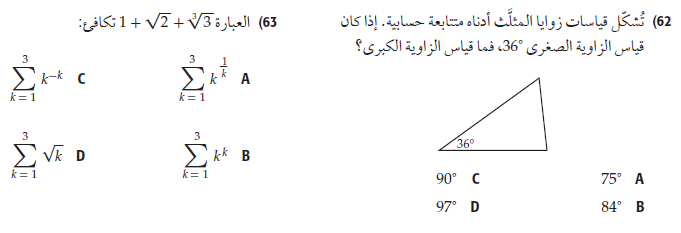 فيما سبق
المفردات
الآن
لماذا
التدريس
استعد
6
5
4
3
2
1
أمثلة
6
5
4
3
2
1
تحقق
6
5
4
3
2
1
التدريب
6
5
4
3
2
1
تأكد
تدرب
6
5
4
3
2
1
مهارات
التقويم
3
2
1
النشاط
اختبار
مراجعة
خطة الدرس
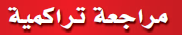 التركيز
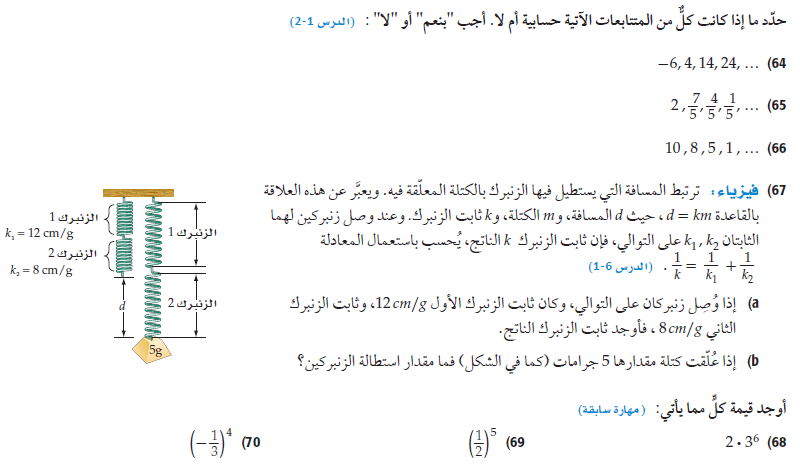 فيما سبق
المفردات
الآن
لماذا
التدريس
استعد
6
5
4
3
2
1
أمثلة
6
5
4
3
2
1
تحقق
6
5
4
3
2
1
التدريب
6
5
4
3
2
1
تأكد
تدرب
6
5
4
3
2
1
مهارات
التقويم
3
2
1
النشاط
اختبار
مراجعة